озимая пшеница
Туранус
295-305 дней
Высокоурожайный сорт озимой пшеницы с превосходной зимостойкостью
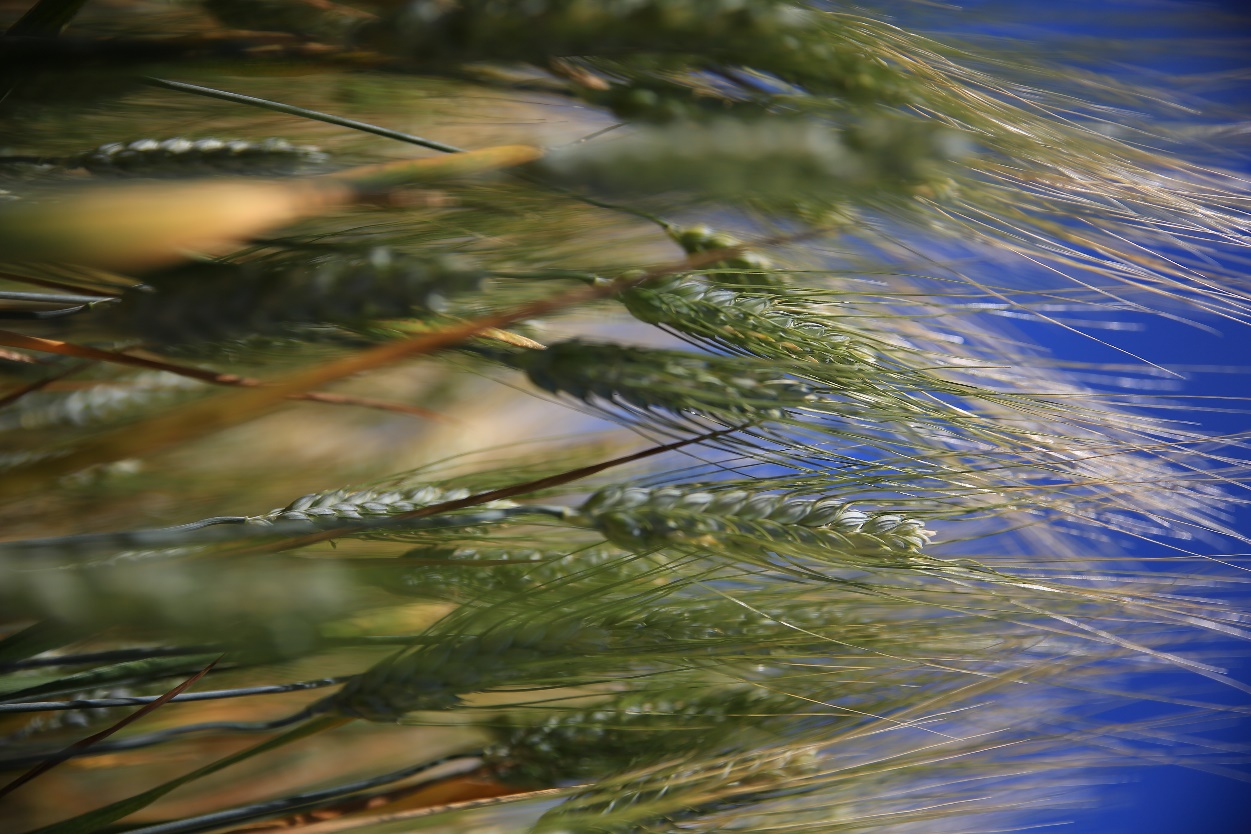 Высокая урожайность и стабильность;
Прекрасная устойчивость к стрессовым условиям; 
Крупное зерно и высокое содержание протеина в нем;
Остистый сорт;
Компактная высота и хорошая устойчивость к полеганию;
Уверенная устойчивость к ржавчине.
Seite 1
озимая пшеница
Туранус
Seite 2